Co-dfns Report
Dyalog ‘23 – Aaron Hsu – aaron@dyalog.com
Agenda
Lots of new people are here, so let’s set the stage…
What
01
What is Co-dfns?
Why
02
Primary goals of the project
Table of contents
Status
03
Progress report and update
How
04
A short primer to get started
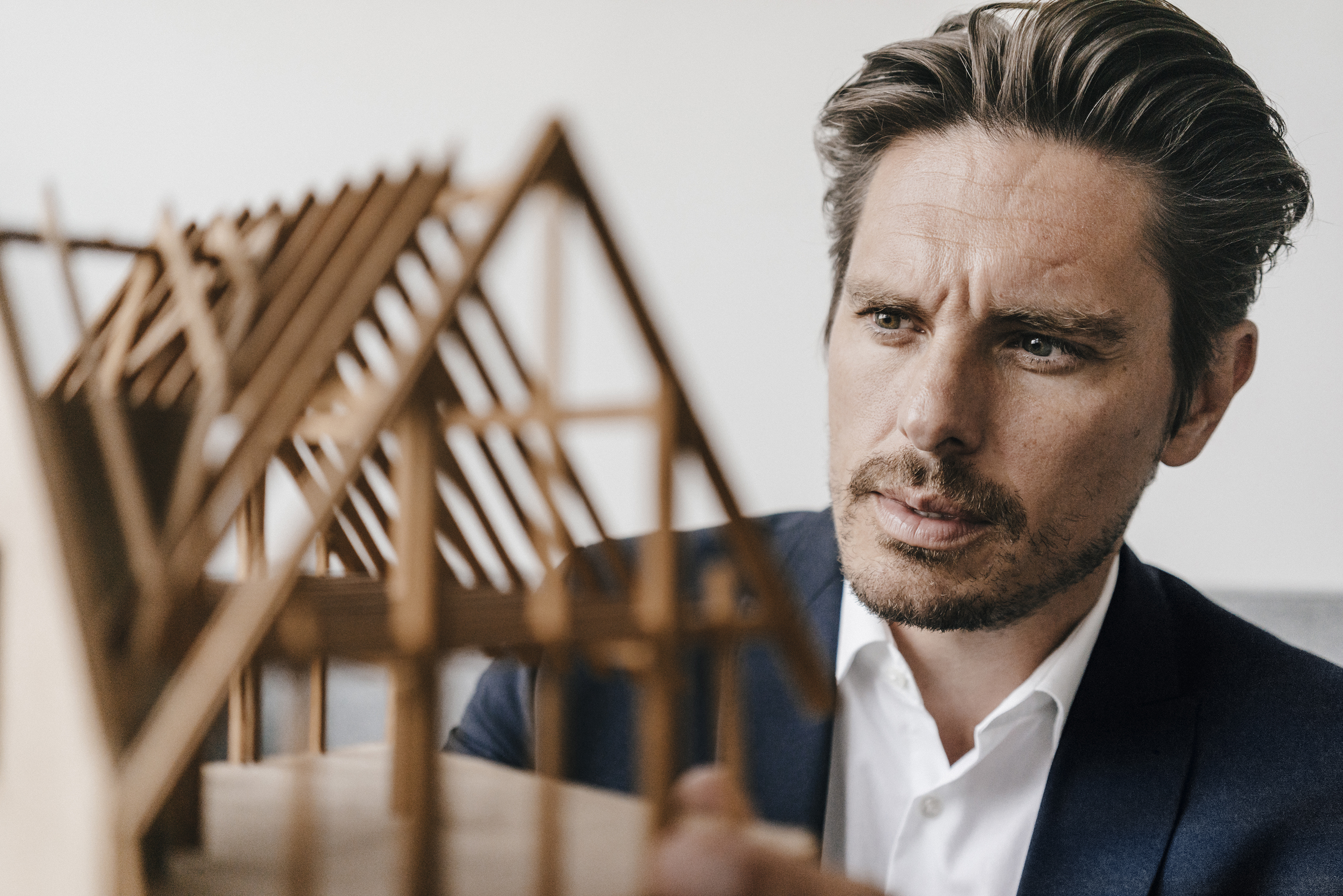 01
Why
What are the goals of the project?
Problem
How do we expand the capabilities of APL so that it can be used by more people in more places for more problems?
Solutions?
Performance
Integration
Make APL faster for more problem domains
Make APL easier to integrate into your stack
Research
Education
Tackle hard problems using APL
How can people learn to use APL in more ways?
Some history
2015
Is a self-hosting GPU compiler even possible?
Is APL even a viable language anymore?
2010
Some history
2020
APL is cool, but is it fast?
How do I use this Co-dfns thingie?
2022
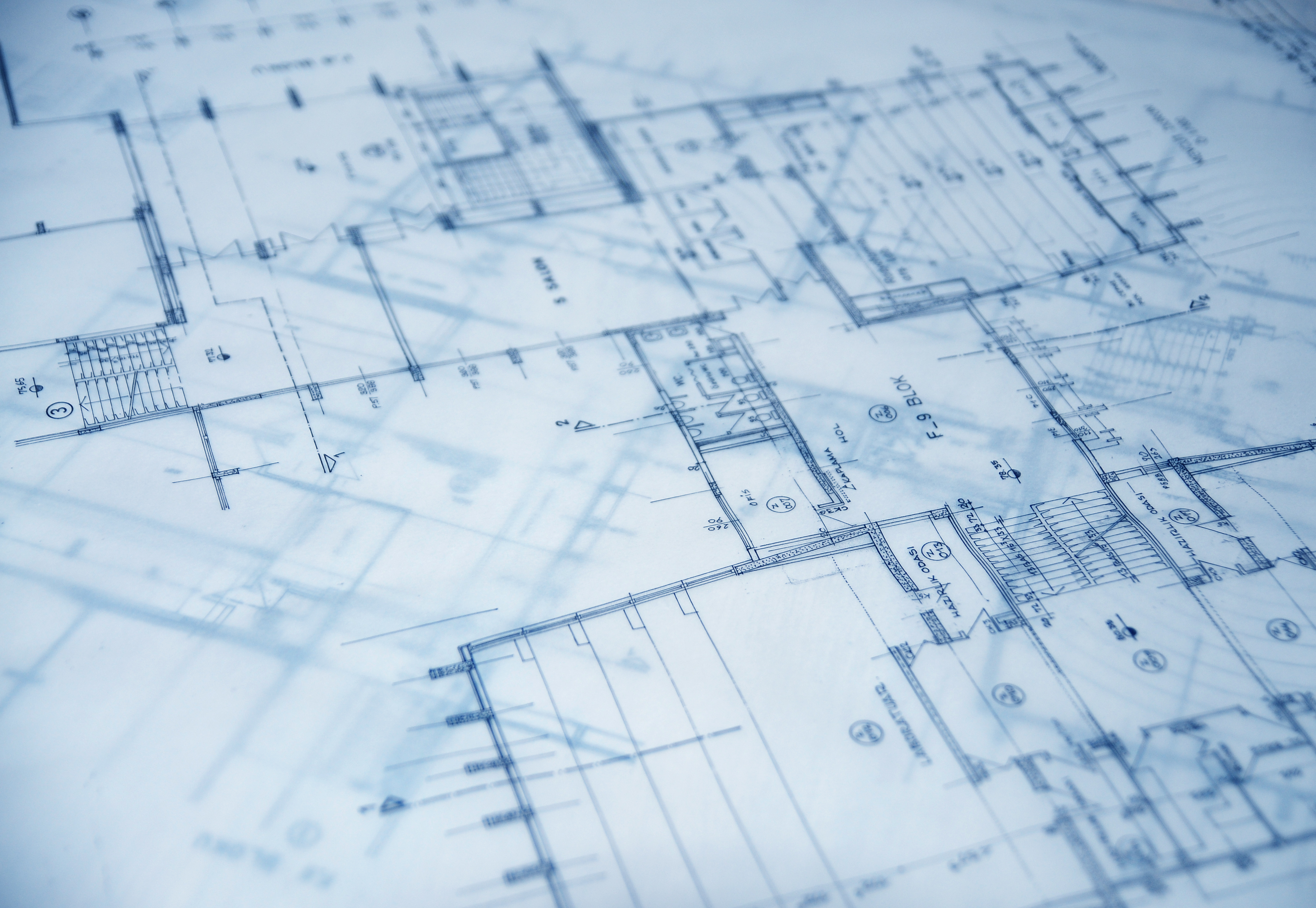 02
What
What is the Co-dfns project?
Co-dfns
A compiled APL implementation…

Written in APL
Compiles to the GPU
Designed to self-host on the GPU
Integrated closely with the interpreter
1401
APL Compiler Source Lines of Code
824
APL Runtime Source Lines of Code
8418
C Kernel Source Lines of Code
Co-dfns features
Hackability
Offline Parser
Static analysis, type checking, learning, etc.
Makes it easy to extend, change, and update
Portability
Written in APL
Demonstrates APL applied to non-traditional domains
Performance portable runtime and APIs
03
Status
What’s been kickin’ chicken?
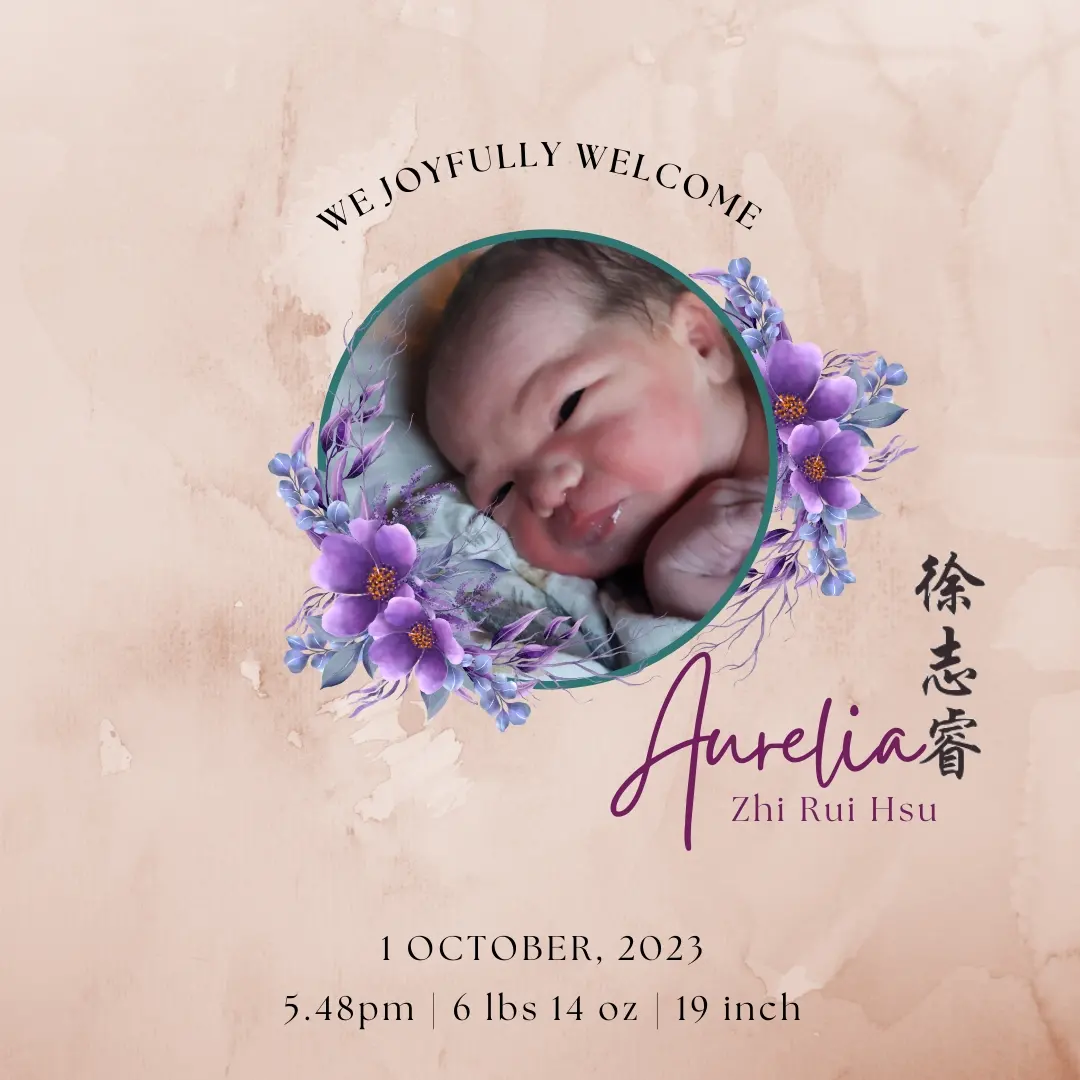 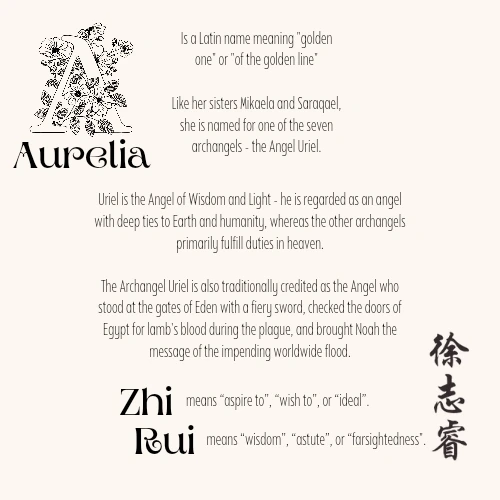 v4
High performance on GPUs
Limitations in core array functions
Errors can be opaque and confusing
Not easy to retarget
Non-GPU workloads can be slow
Upcoming V5+
Full core language support
Much better errors
Faster for more workloads
Target more backends (JS, C, WASM)
Progress
Finished
Doing
Upcoming
APL runtime rewrite
 APL in APL (Primitives)
Parsing/Debugging Updates
Core performance tweaks
Runtime hardening
New feature verification
New backend portsIntegration tutorials
Assumptions
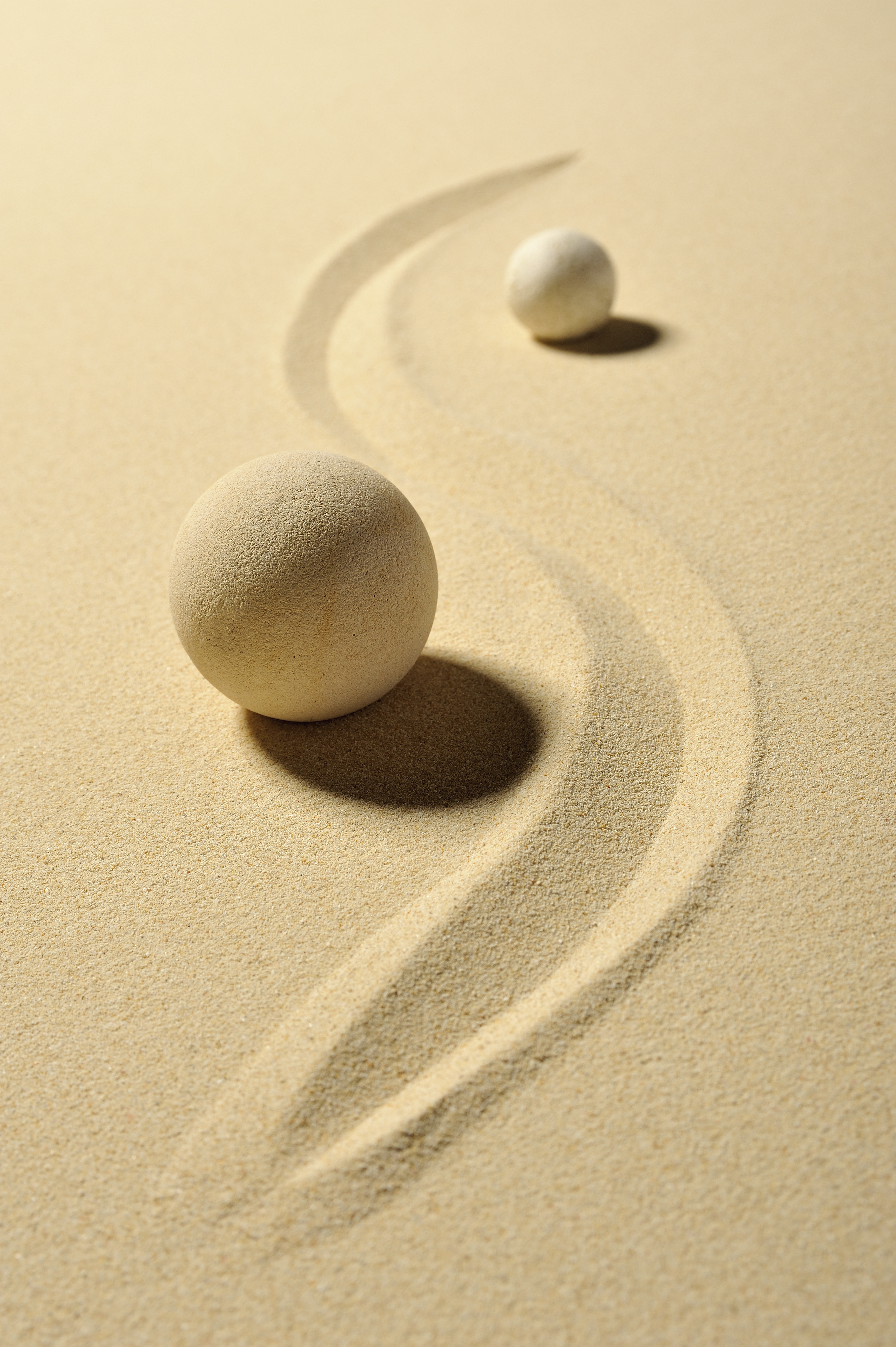 Dfns
Namespace
Core only
No error guards
Full support for operators
One top-level namespace
Closed (no global refs)
No system functions, spanw&, etc.
Primitives
Datatypes
All the “core” squiggles
(⌸ @ ⌺)
bool8, int16, int32, float64
char8, char16, char32
Complex
Language
Nested Arrays
High Rank
Ranks of any size
Full support for nested arrays
Host allocated
Limitations
Selective Assignment
Trains
Trad-fns
Error guards
Inverse
Execute
⎕IO
Format
@ ⌸ (“New” squiggles)
Cool Stuff
I-Beam FFI
Auto-GPU
Axis for All
No need to manage GPU manually
Any dfn can receive an axis
Platform Portable FFI
Integration
Embeddable
Errors
Directly with DWA
Easy C API
Runtime is lightweight and embeddable
Rich error messages and TBT stack traces
Future Work
Performance
Moar!
Small Arrays
Fast “utility” functions
Events/GUI
Reactive APL
Javascript
“Isomorphic” APL
Known Regressions
Axis Op
Nested
Rank
Characters
Some primitives missing support
Bug in stranding
Rank is broken right now
DWA import/export isn’t working yet
04
How
How do I use Co-dfns?
Installation
Co-dfns
Depends On
Compiler
OS Compiler
ArrayFire
Runtime
Core
OS compiler
Visual Studio, GCC, Clang
Install Steps
ArrayFire
Make sure the PATH is set!
Co-dfns
Grab it from Github
MK∆RTM
Fix
Builds your runtime for your OS/compiler
Ship the codfns.dll with your app
‘fname’codfns.Fix ⎕SRC namespace
Produces a fname.dll
Links fname.dll into your workspace
Shipping/Distribution
Af*.dll
Module.dll
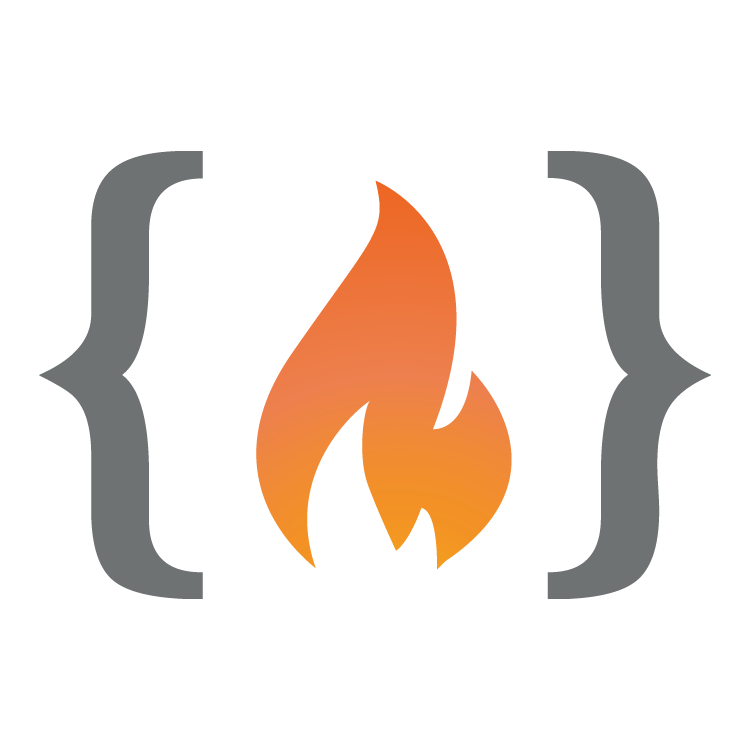 The DLL you build for your code via codfns.Fix
ArrayFire runtime used by codfns.dll
Codfns.dll
Dyalog NS
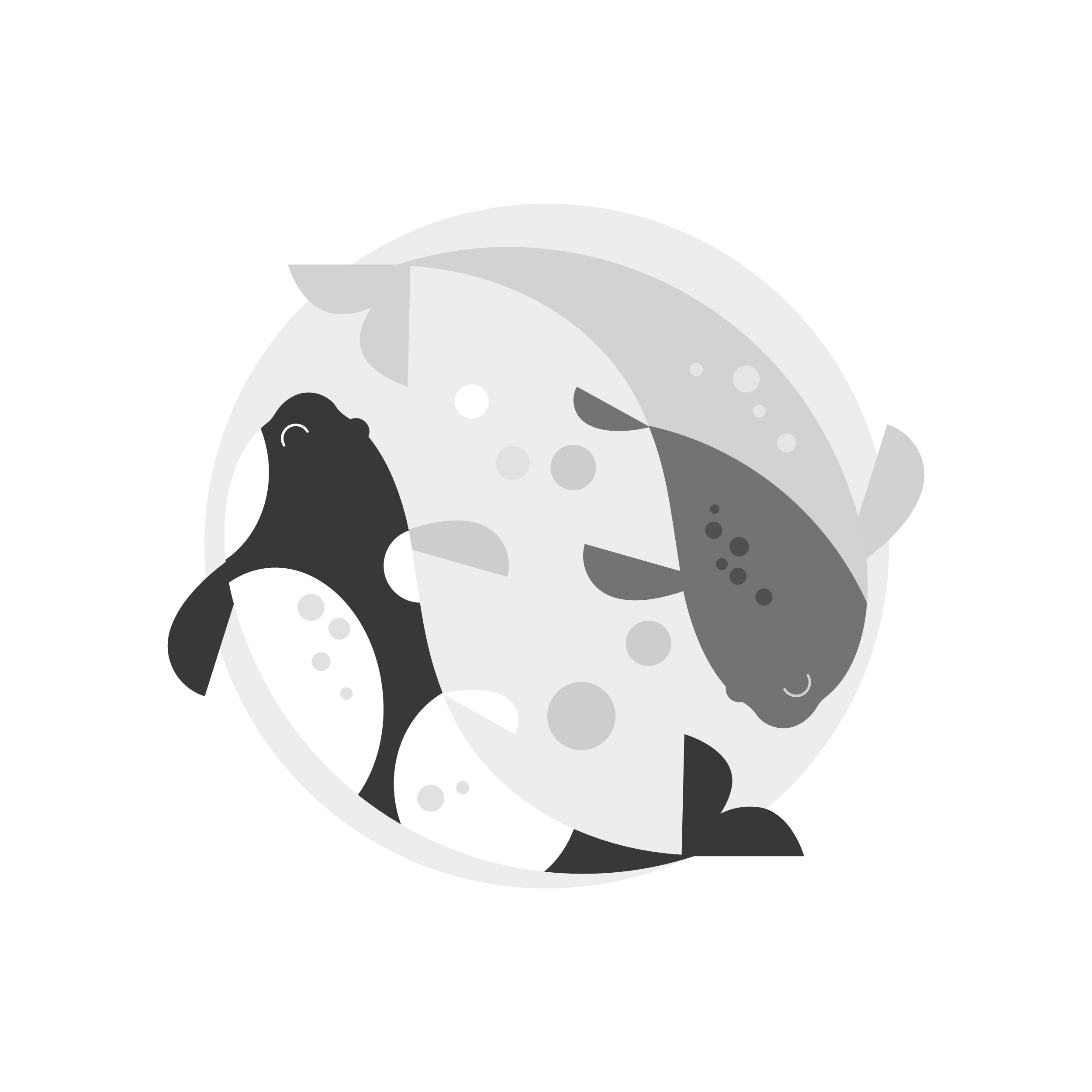 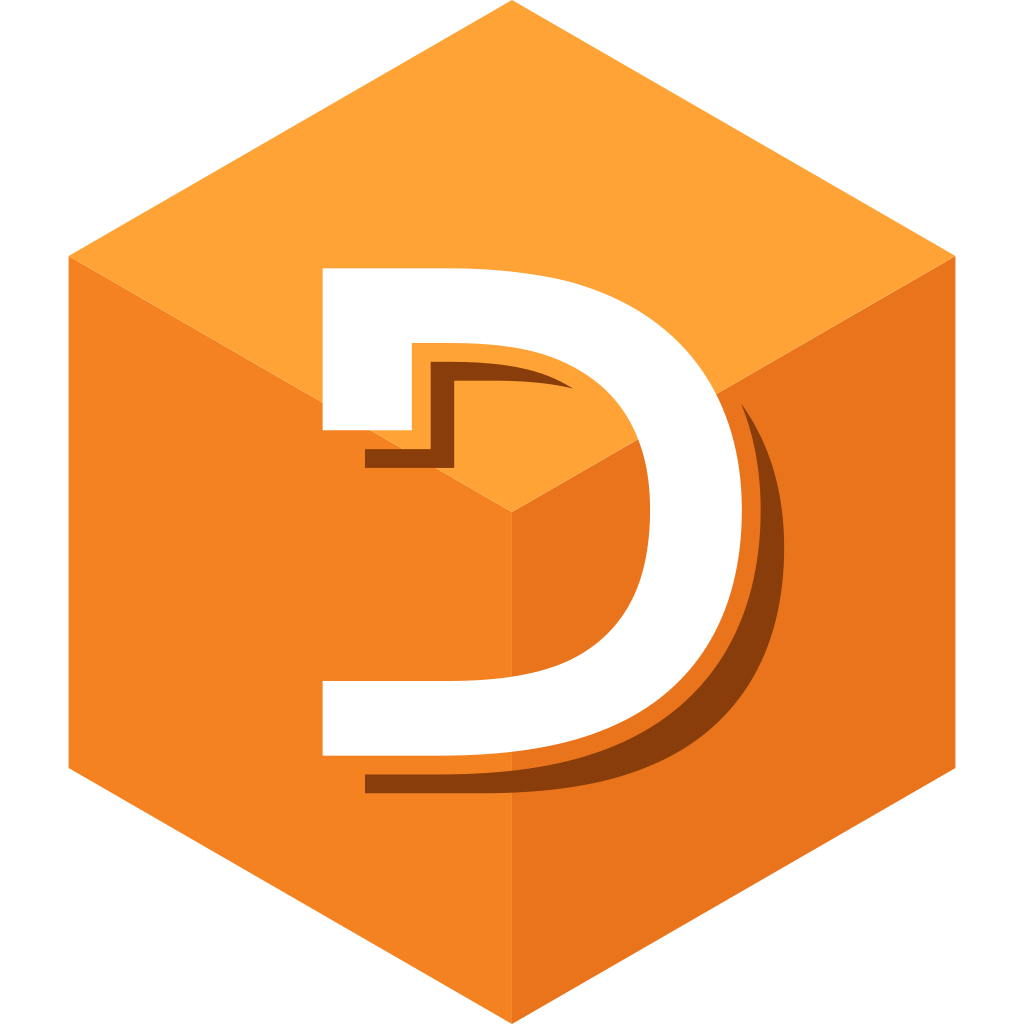 The namespace created by codfns.Fix if needed
Modules are linked and built against this DLL
Demo(-lition)
Linux Gotcha
LD_LIBRARY_PATH=.:/opt/arrayfire/lib64

$ echo /opt/arrayfire/lib64 > /etc/ld.so.conf.d/arrayfire.conf
$ sudo ldconfig
Thanks
Questions?
aaron@dyalog.com